Virtual Teaching Space
Grant Irons – AWS Educate
David Lin – VP of Business Development Vocareum
This presentation leaves copyright of the content to the presenter. Unless otherwise noted in the materials, uploaded content carries the Creative Commons Attribution 4.0 International (CC BY 4.0), which grants usage to the general public, with appropriate credit to the author.
Agenda
Introduction to AWS Educate
Introduction to Vocareum
AWS Educate Classrooms
AWS Educate
Demand for Cloud Skills
For the fourth year in a row, Cloud Computing continues to be the #1 LinkedIn skill1.
Average AWS Certification Salary2:
AWS Certified Developer, Associate: $138k
AWS Certified Solutions Architect, Associate: $115k
AWS Certified SysOps Admin, Associate: $108k
1 https://learning.linkedin.com/blog/top-skills/the-skills-companies-need-most-in-2018--and-the-courses-to-get-t
2 Global Knowledge 2016 IT Skills and Salary Report
AWS Educate is Amazon’s global initiative to provide students and educators with the resources needed to accelerate cloud-related learning.
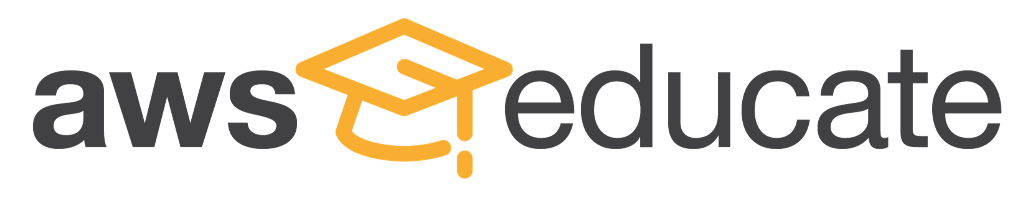 Provide educators and students with resources for cloud-related learning. Those at member institutions receive twice as many AWS credits, demos and special on-campus programs.
Institutions
Professors, teaching assistants, and educators receive access to AWS technology, open source content for their courses, training resources, and a community of cloud evangelists.
Educators
Students receive credits for hands-on experience with AWS technology, training, content, career pathways and the AWS Educate Job Board.
Students
Demand for Cloud Skills
2400+ Educational Institutions
100s of 1000s
Of Students
Top 10 
Global Computer Science & Information Systems Institutions
Over 200 Countries and Territories
Over 10,000
Educators
QS World University Rankings by Subject 2016 - Computer Science & Information Systems
AWS Educate Resources & Features
AWS Console Access
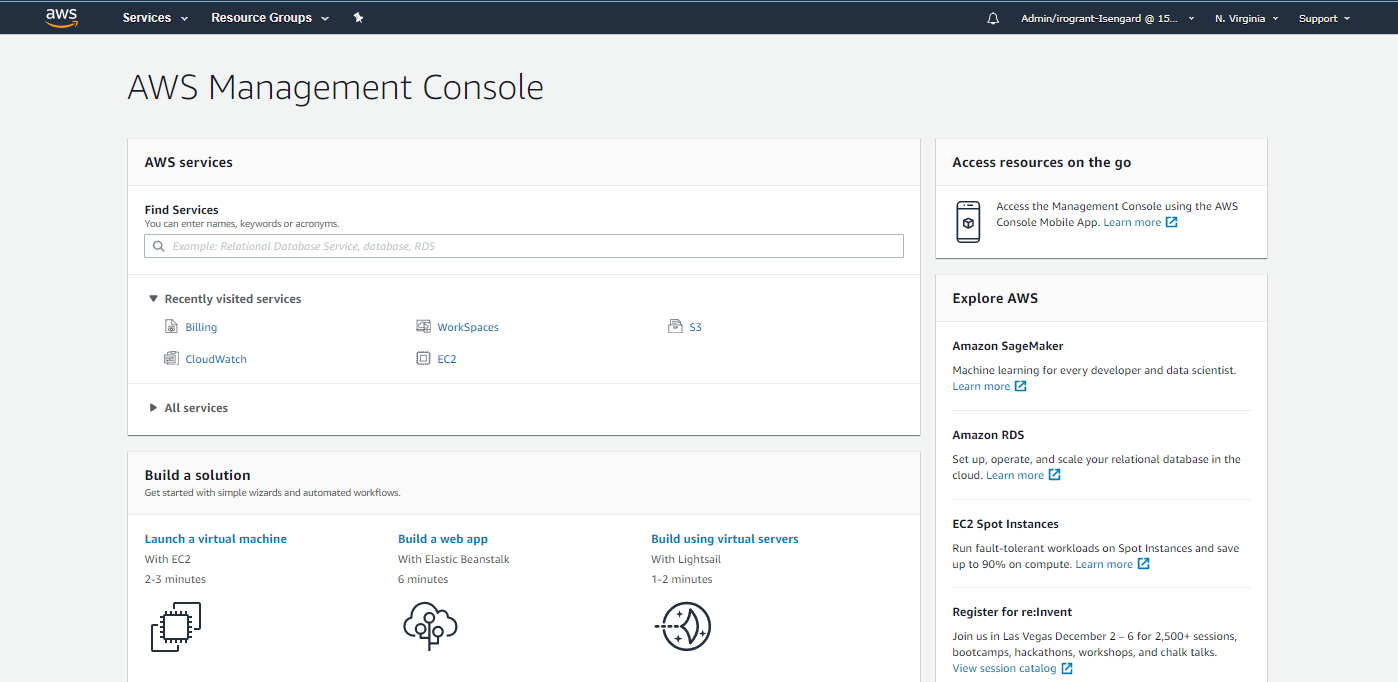 Classrooms
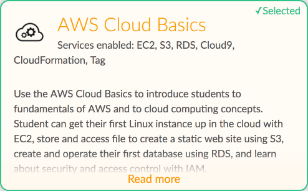 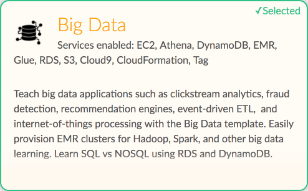 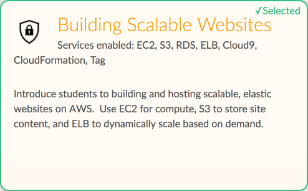 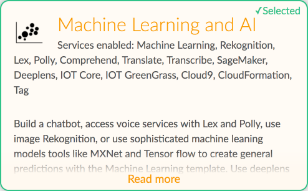 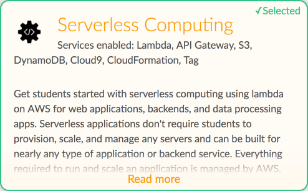 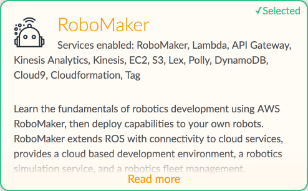 Content & Resources for Educators
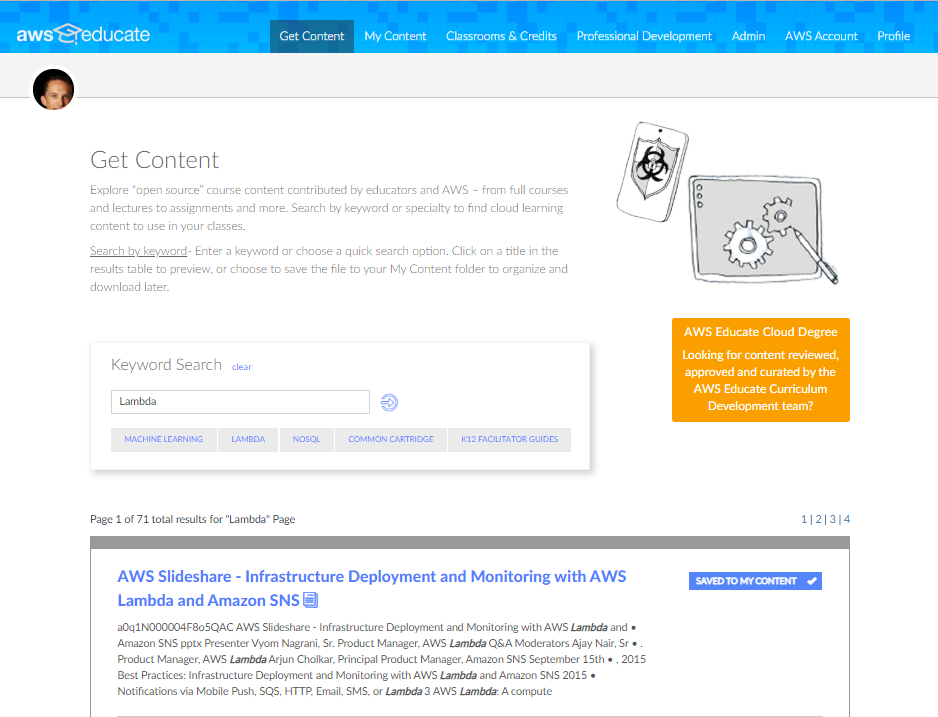 AWS Educate Career Pathways
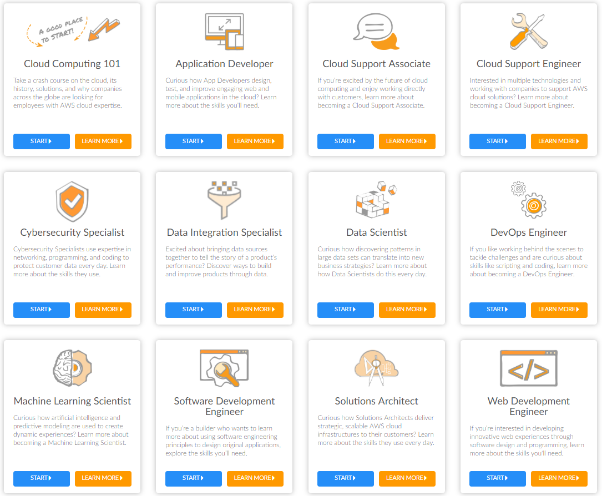 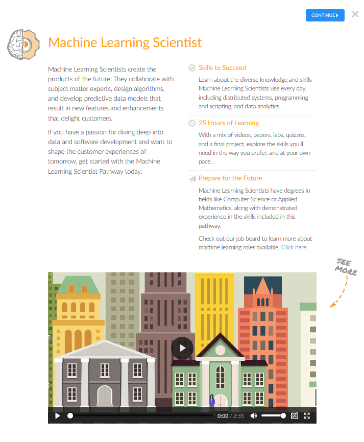 [Speaker Notes: 26K completions]
Job Board & Interview Accelerator*
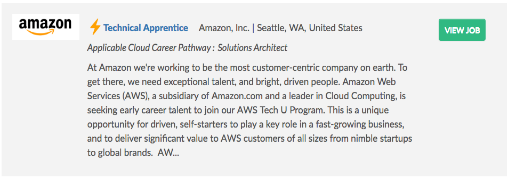 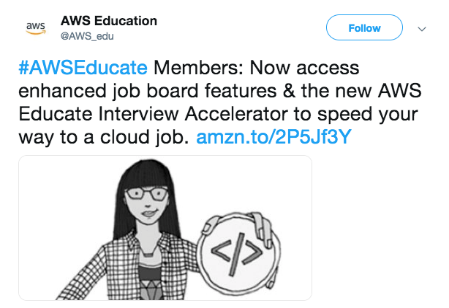 AWS Educate members have access to cloud-related jobs from Amazon and employers in the AWS Partner Network via the AWS Educate Job Board.
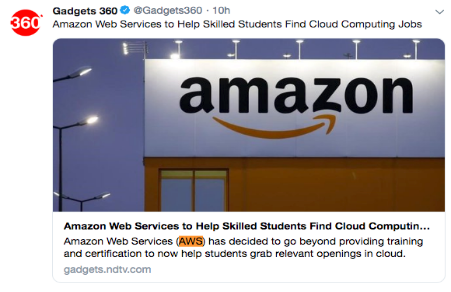 * Students 18 and up
Cloud Degree Initiative
A collaboration between AWS Educate & leading educational institutions to develop academic programs mapped to entry-level positions in cloud computing.
Faculty training & student access to state-of-the-art cloud tools.
Job Placement – Interview Accelerator
Flexible degree, certificate, or specialization conferred by member institutions.
Assessment of existing IT courses
& support for curriculum development.
K12 Program
3 cloud badges for students 14 – 17
Access to guides which map to core computer science principles.
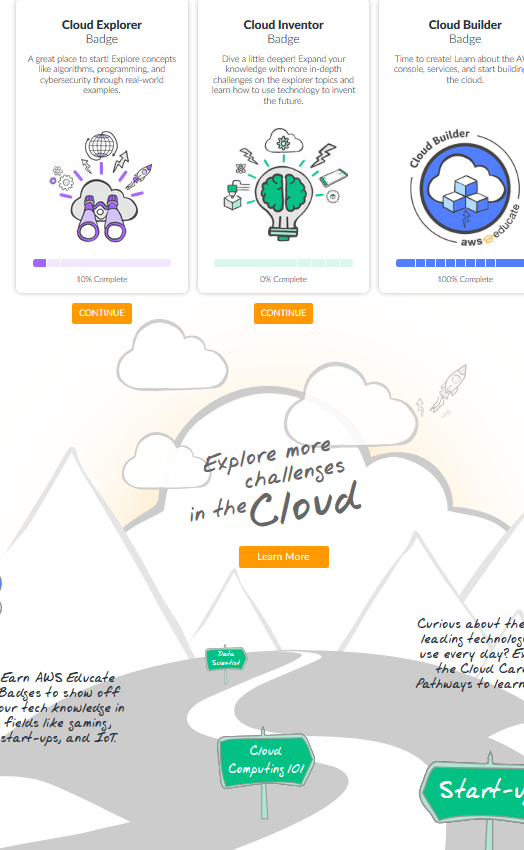 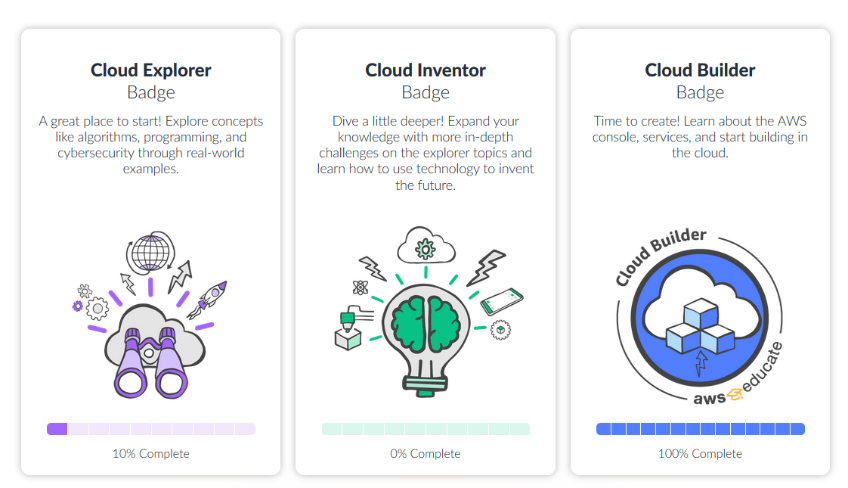 Access using Vocareum
Educate Classroom
Starter Account
AWS Account
Capped
Educator Selected AWS Services
Additional AWS Credit
Temporary Environment
Individual Work
Easy Access to Student  Accounts
Capped
Annual AWS Credit Preloaded
Access to Most AWS Services
Individual Work
No Credit Card Required
Full AWS Access
Annual AWS Promotional  Credit Code
User & Group Creation
Credit Card Required
Vocareum
BRIDGING THE GAP BETWEEN INDUSTRY & ACADEMIA
CLOUD LEARNING LABS
VOCAREUM, INC.
OCTOBER 10, 2019
Enhancing the learning experience
Vocareum’s learning platform helps you deliver 
course content, cloud-based labs, 
and performance-based exams to 
customers, partners, students, and employees.
Value Proposition
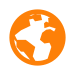 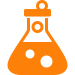 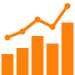 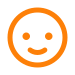 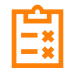 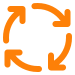 Vocareum Pre-Configured Labs
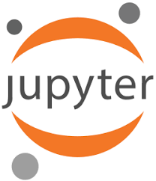 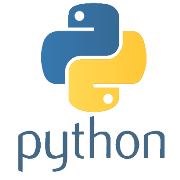 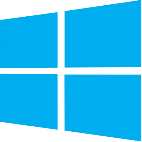 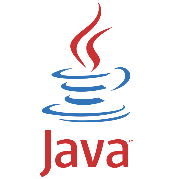 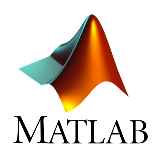 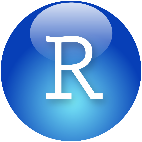 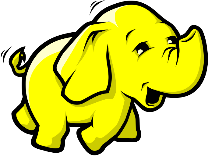 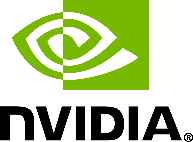 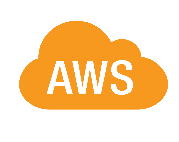 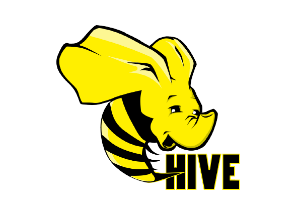 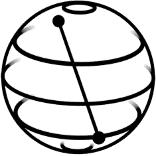 Vocareum Configuration Options
Learner Lab Interfaces
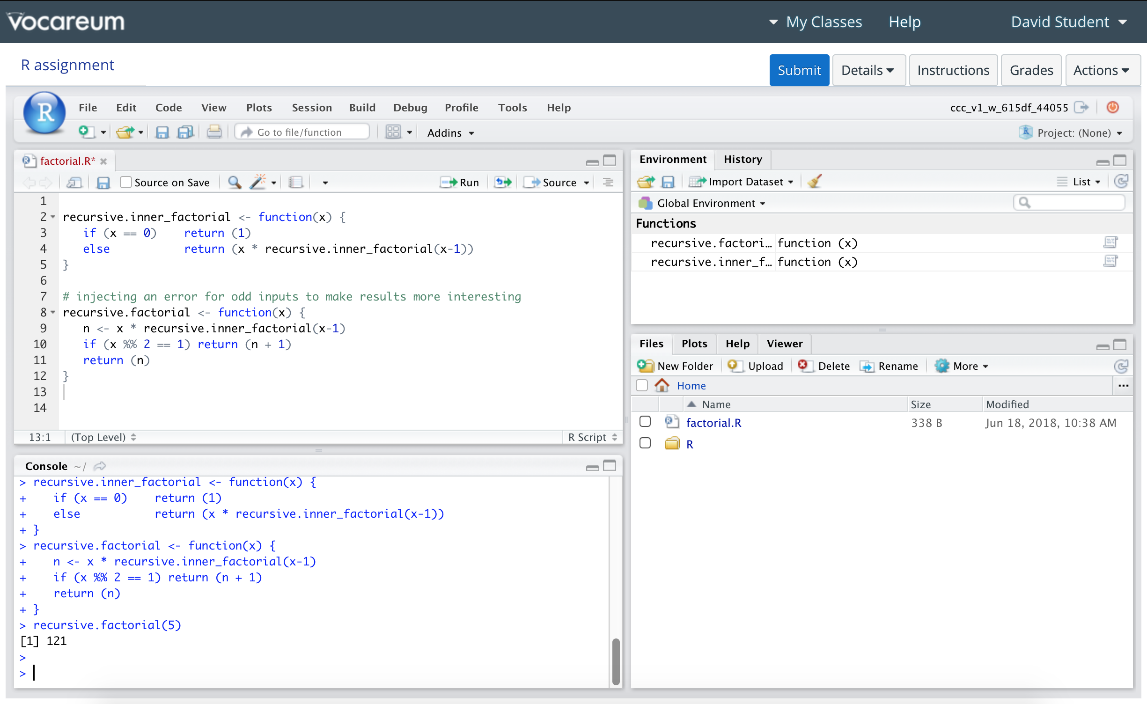 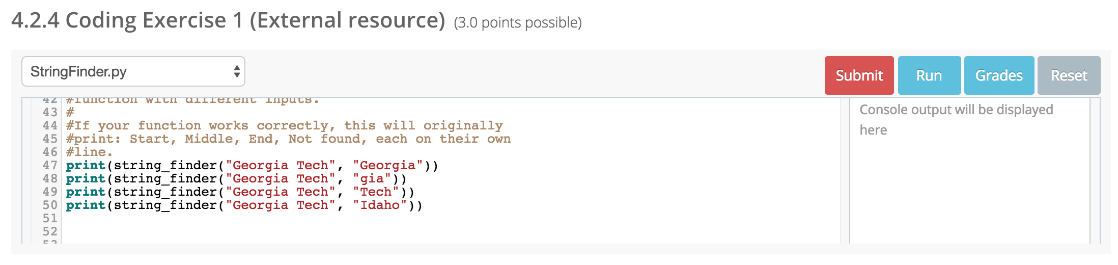 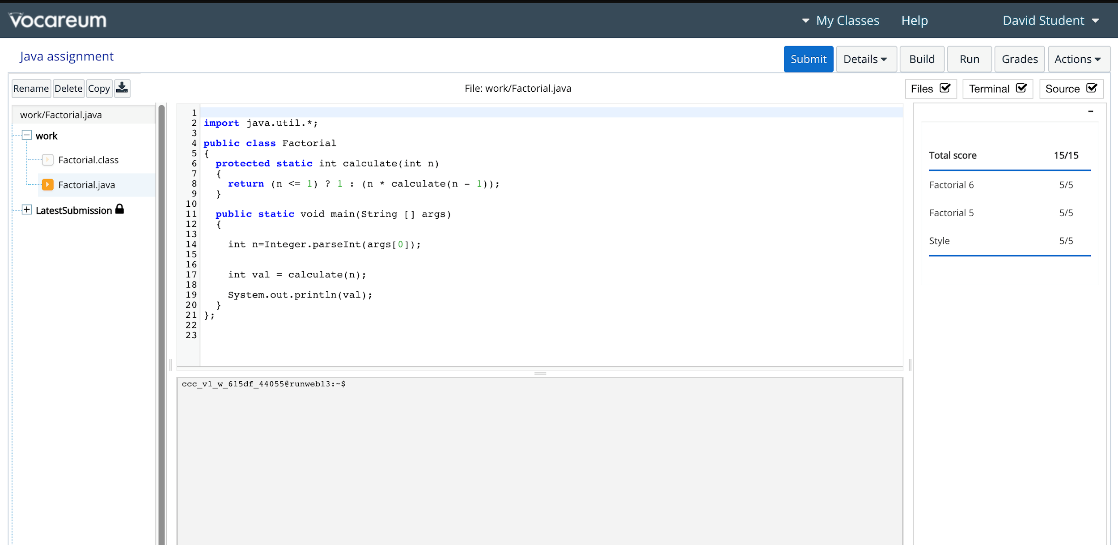 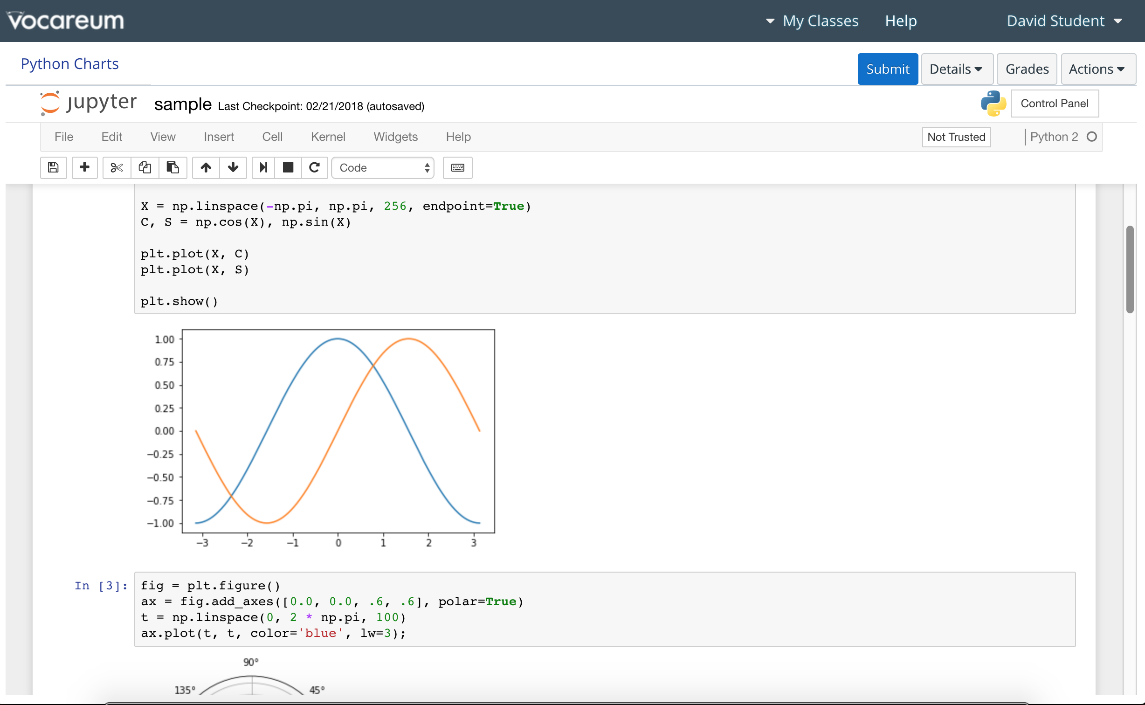 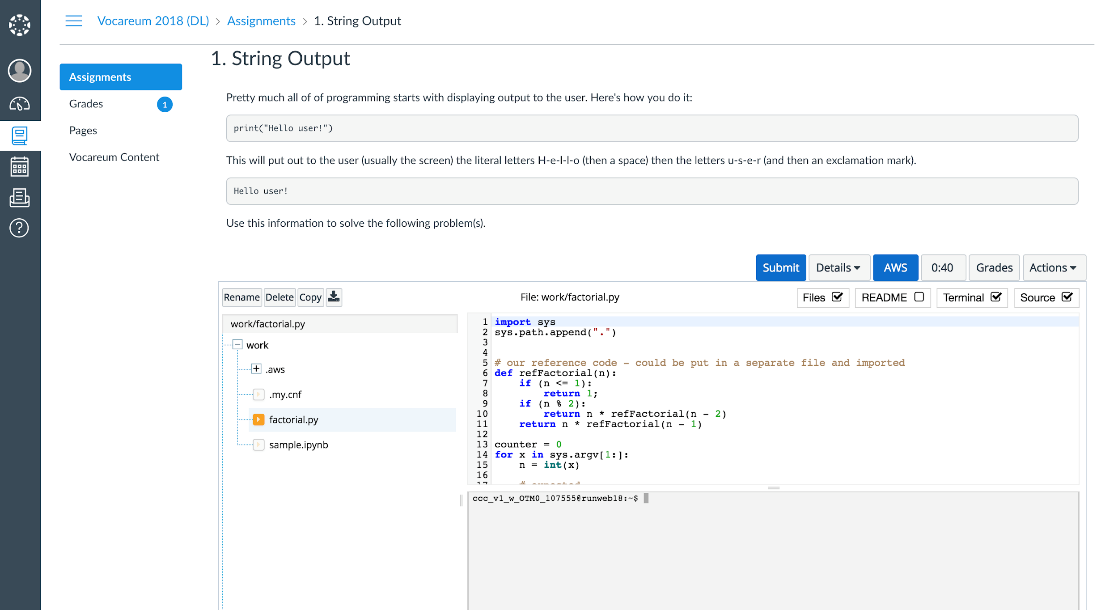 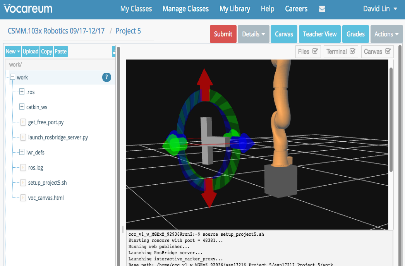 Deploying Vocareum
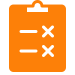 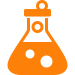 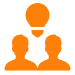 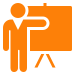 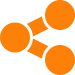 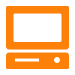 Academic Partners
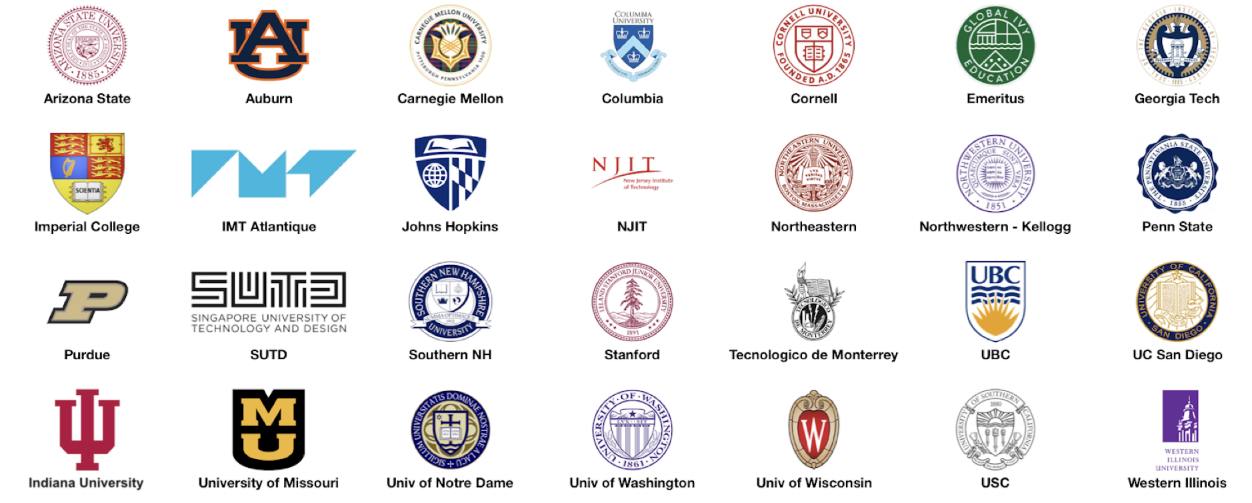 … over 600 institutions using Vocareum Labs today …
AWS Educate Partnership
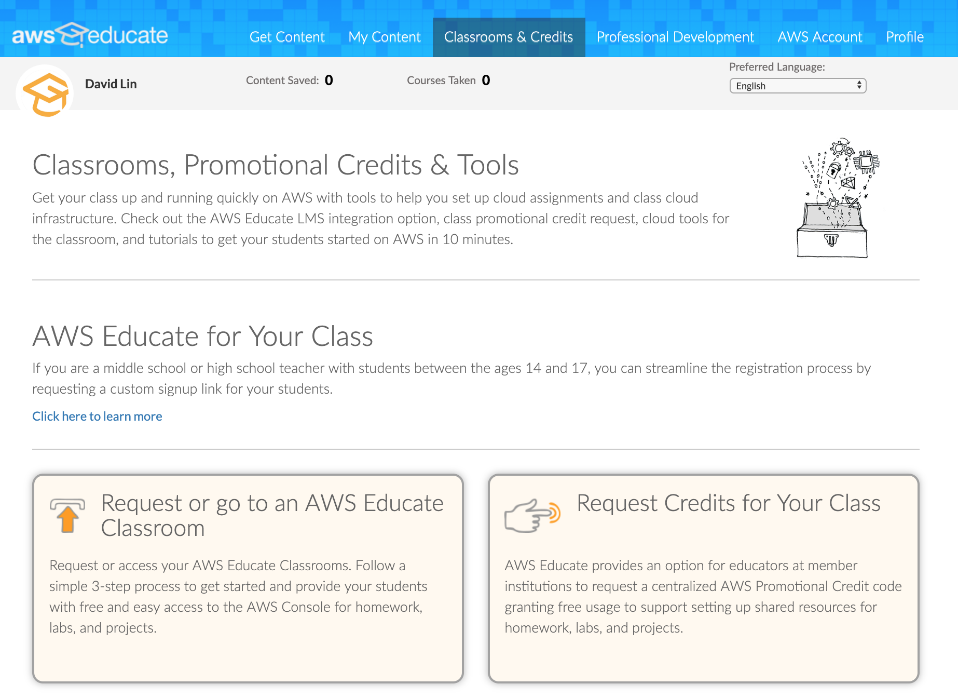 INSTRUCTOR ACCESS
Request commercial lab environment for class
Full access to student workarea to provide assistance and to evaluate student work


PRE-CONFIGURED ENVIRONMENT
Students are enrolled into labs configured for learning/using specific skills
Single-sign-on via API or LTI


BUDGETING, CREDENTIALS
Students are provided free access to commercial resources and console
Spend is strictly tracked and controlled
Our work with Vocareum helps AWS Educate provide the resources necessary for students around the world to develop the skills necessary to pursue a career in cloud computing.
- Ken Eisner, Global Lead, AWS Educate
AWS Educate Classrooms
Classrooms Demo
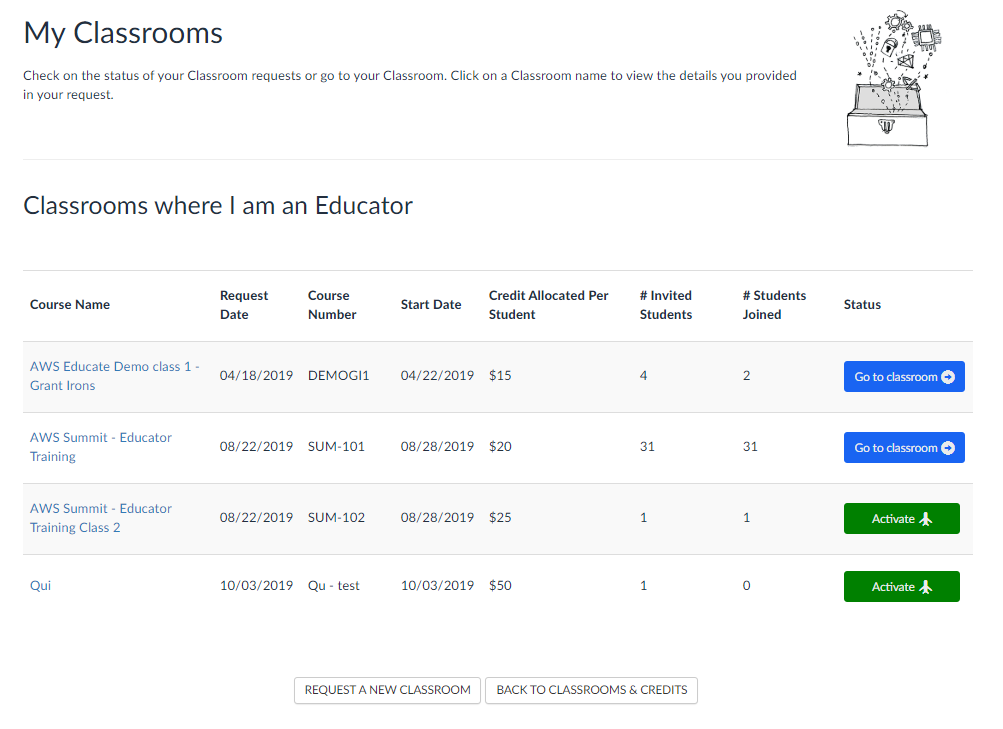 Thank You for your time
AWS Booth – 1107
Vocareum Booth -